Ceres
Von:Hanna.J,Helen und Violeta
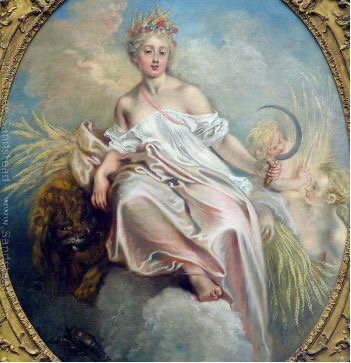 Inhaltsverzeichnis
Wer war Ceres
Sage der Göttin
Rolle der Göttin in der römischen Mythologie 
Die Attribute Ceres 
Quellen
Wer war Ceres
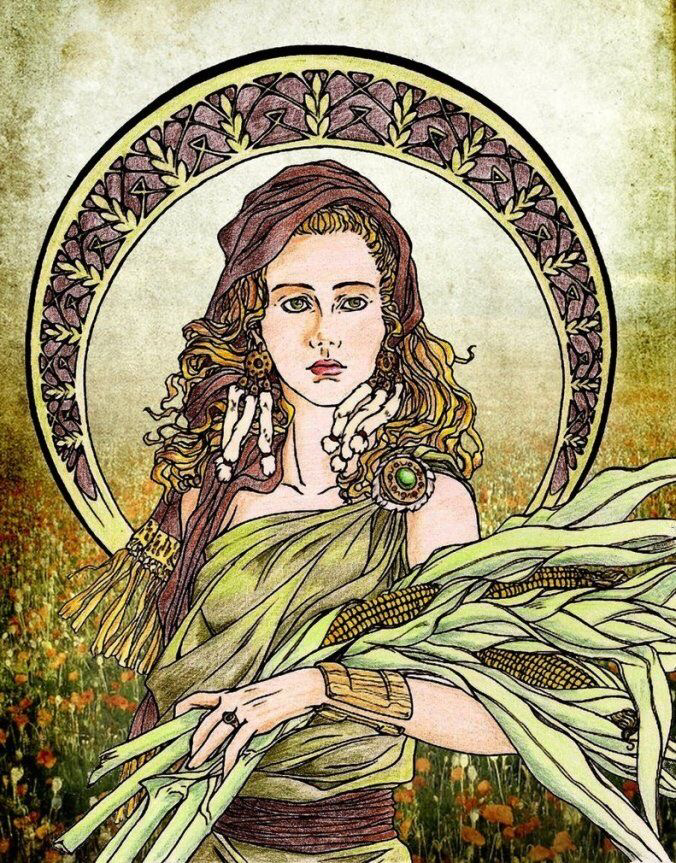 Ceres-Mutter des Korns und der Ernte 
Schützerin des Ackerbaus
Sie war im alten Rom sehr wichtig 
Sie galt als die Grundlage von Rom,da Rom ursprünglich ein Landwirtschaftliches Gebiet war 
Aussehen:goldblonde Haare(offen getragen/geflochten),trug Füllhorn
Ursprünglich Bedeutung erschließt in ihrem Namen
Crescere –wachsen
Creare-wählen
Cernere-entscheiden
Sage der Göttin
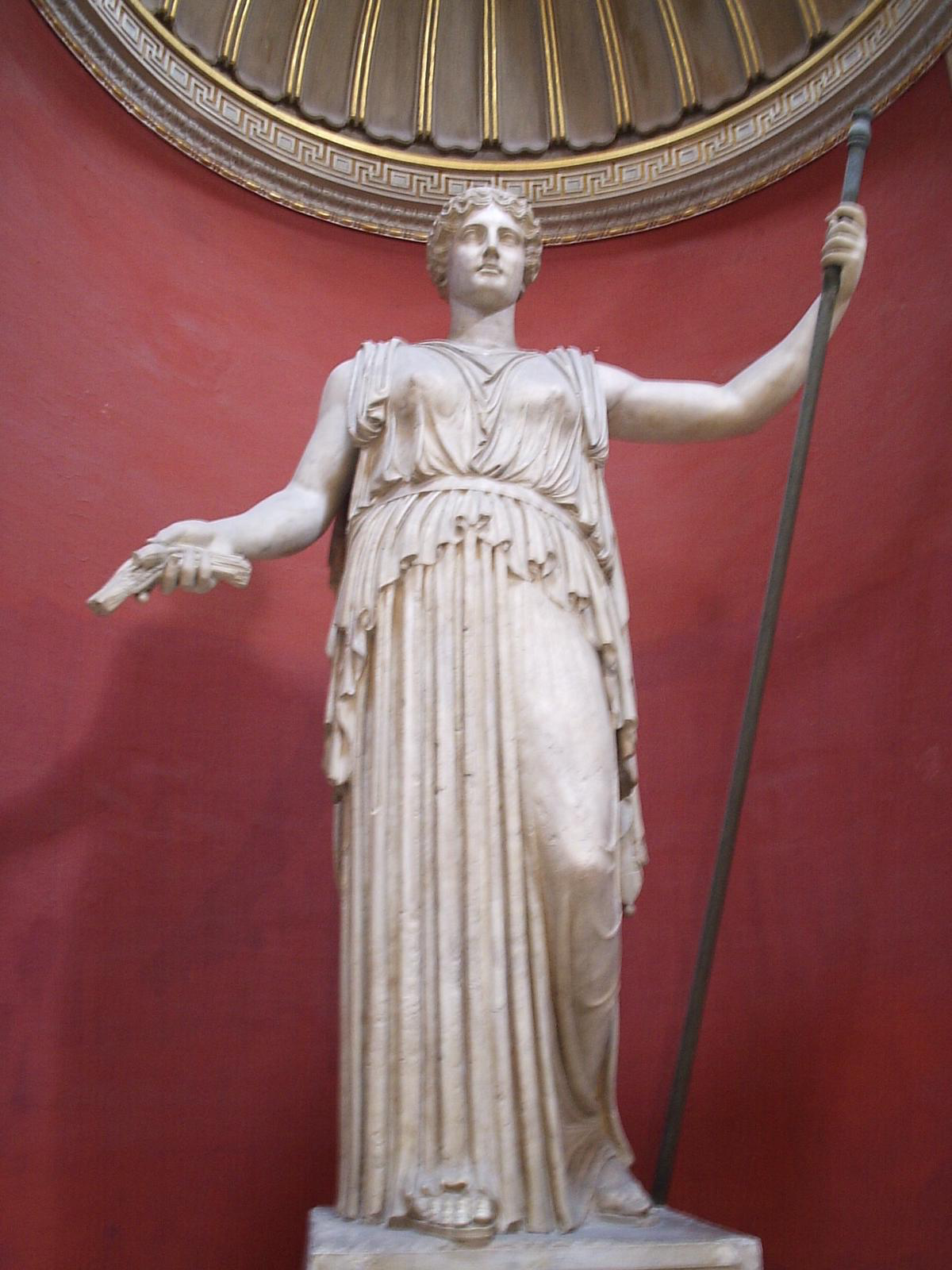 Proserpina Tochter von Ceres und Jupiter
Entführt beim Blumen pflücken von Pluto 
Sie wurde die Königin 
Ceres suchte ihre Tochter
Durch die Trauer—>Naturkatastrophen
Zog Lebenskraft von der Erde  zurück
Ernte verderben 
Jupiter gab Einverständnis sie zu befreien 
Pluto gab Proserpina Granatapfel Kerne (Speise der Toten)
Proserpina Hälfte des Jahres bei ihrer Mutter
Sechs Monate mit Pluto in der Unterwelt herrschen
Rolle der Göttin in der römischen Mythologie
Römische göttin des Ackerbaus,der Fruchtbarkeit und Gesetzgeberin
Heiliges Tier:Schwein da diese den Boden aufwühlen so das die Menschen nur die Körner einsähen müssen
Kennt sich mit Heilkräuter aus
Göttin der Ehe
Kümmert sich um die Rechte der Frau
Sollte ein Mann sich scheiden lassen,muss er ein Teil seines Reichtums an Ceres und die Frau geben
Ernte Dankfests für sie
Die Attribute Ceres
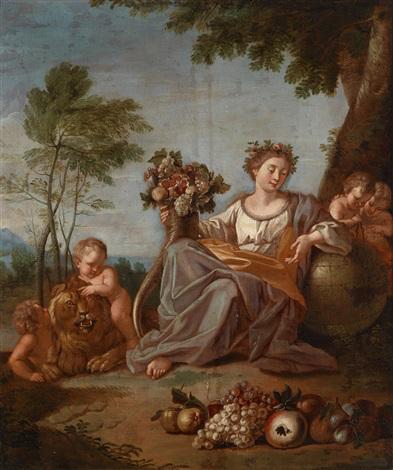 Früchte, Fackel, Schlange, Ährenkranz oder Ährengarbe sowie Ameisen
Ihr waren auch der Mohn und das Schwein Heilig
[Speaker Notes: O]
Quellen
https://www.kraeuterweisheiten.de/goettinnen/245-ceres.html
30.09.2021

http://www.roemische-goetter.net/ceres.shtml
30.09.2021

https://www.jewiki.net/wiki/Ceres_(Mythologie)
30.09.2021